Movement for Justice and Reconciliation
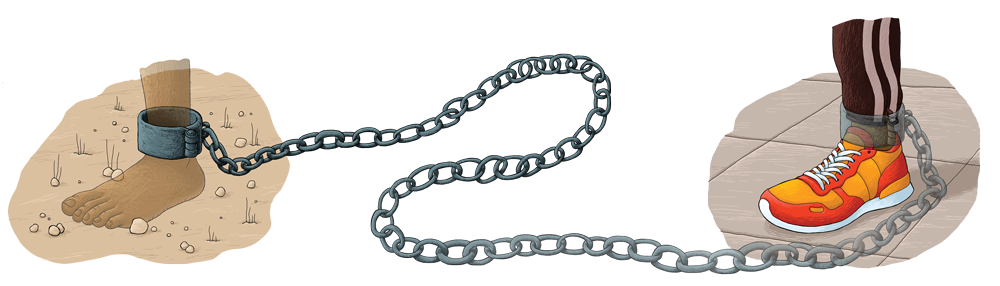 addressing the legacyof colonial slavery andindustrial exploitation
www.mjr-uk.com